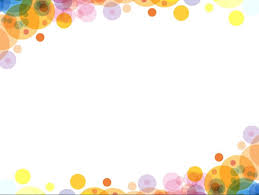 PHÒNG GD & ĐT QUẬN LONG BIÊN
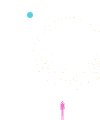 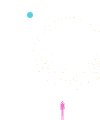 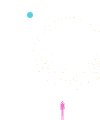 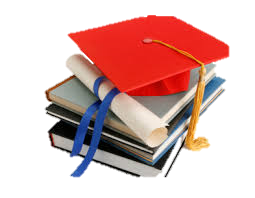 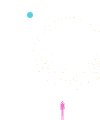 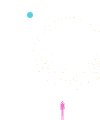 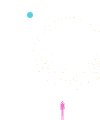 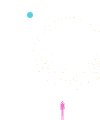 MÔN : TỰ NHIÊN VÀ XÃ HỘI
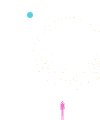 BÀI 17: CON VẬT QUANH EM
TIẾT 2
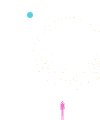 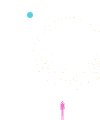 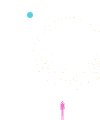 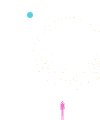 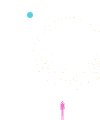 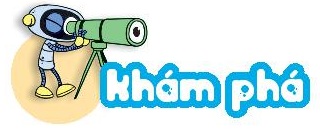 Hoạt động 1:
Quan sát tranh, thảo luận nhóm chỉ ra các bộ phận bên ngoài của từng con vật trong hình.
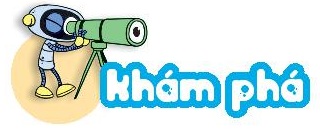 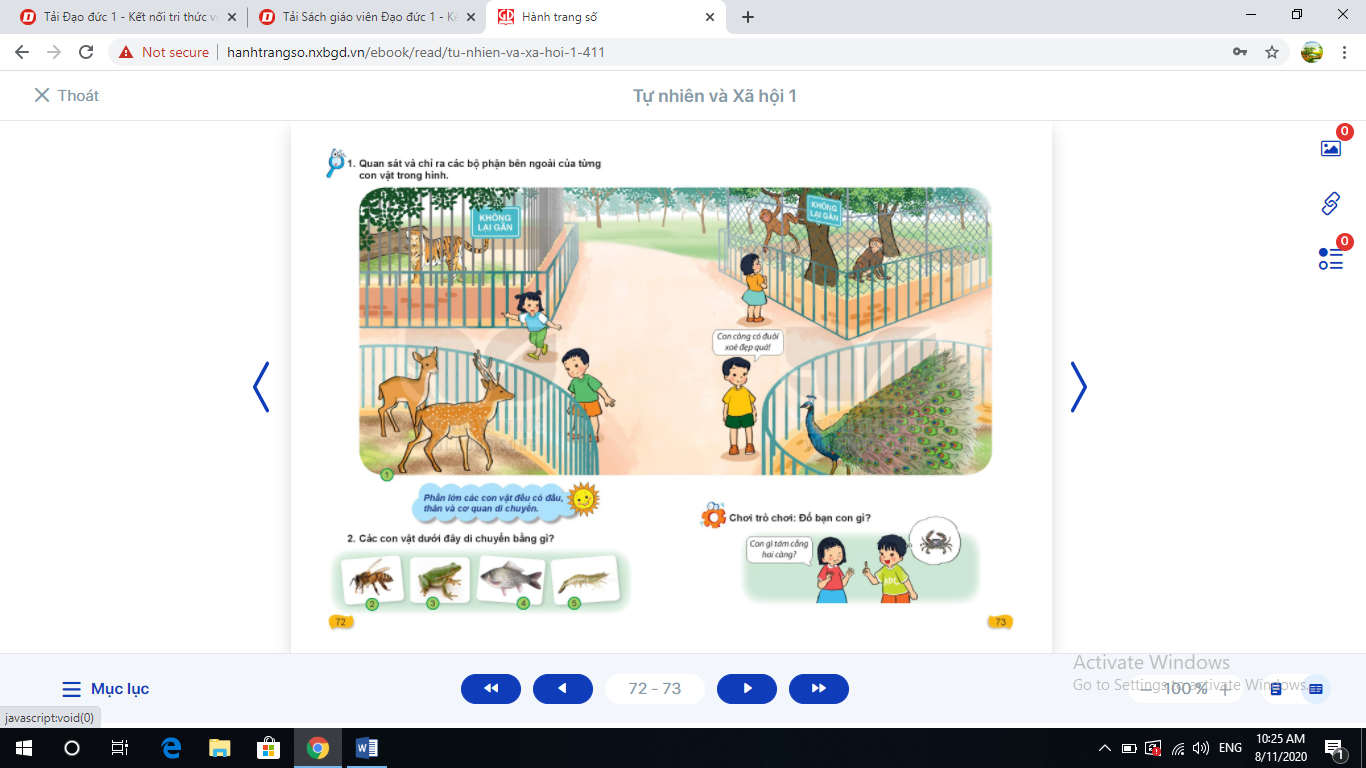 Hoạt động 2:
Các con vật dưới đây di chuyển bằng gì?
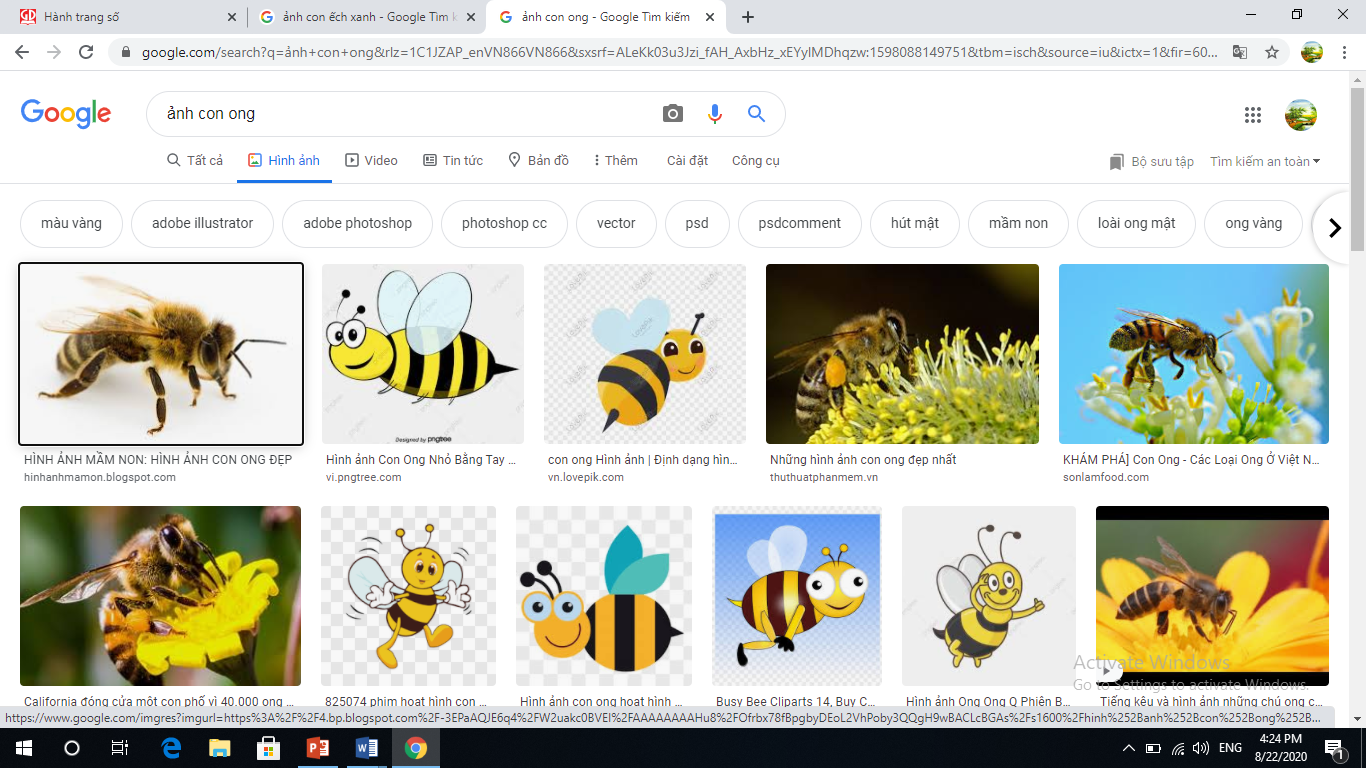 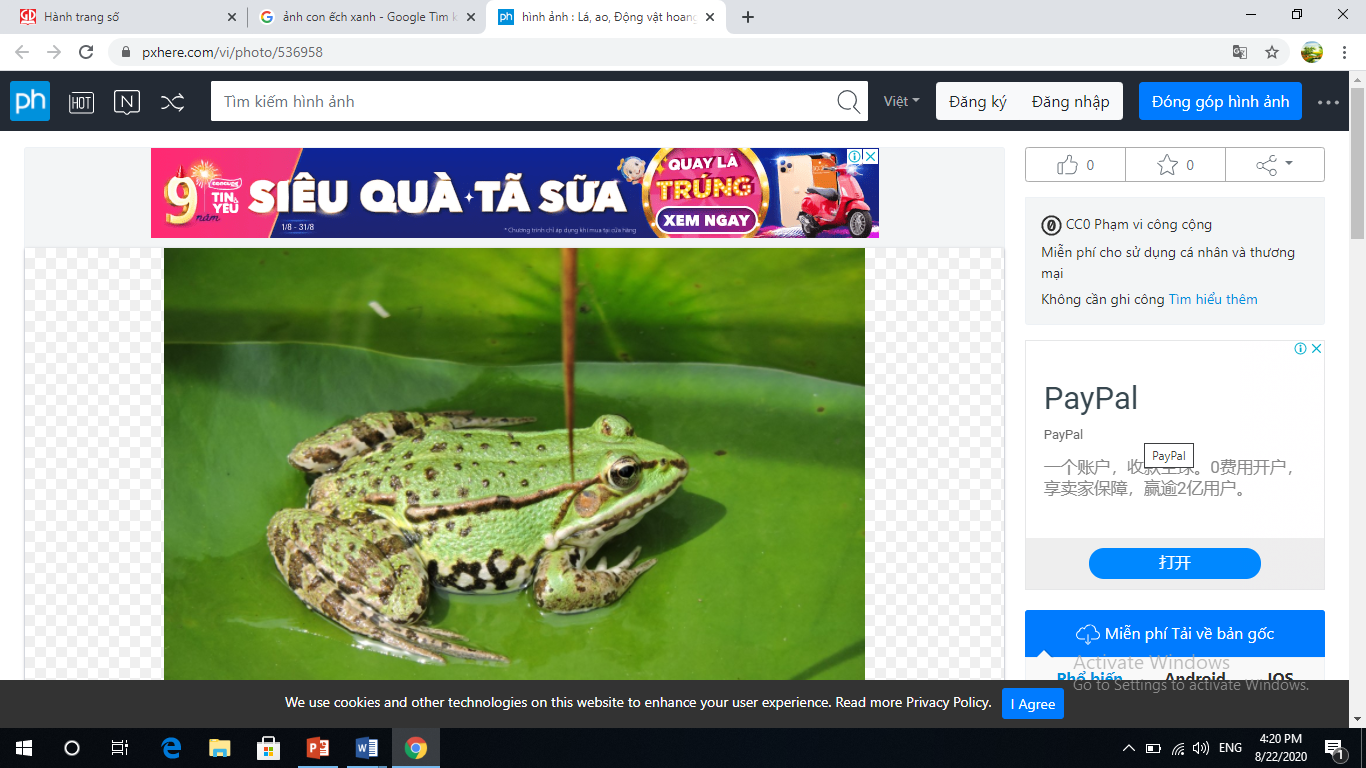 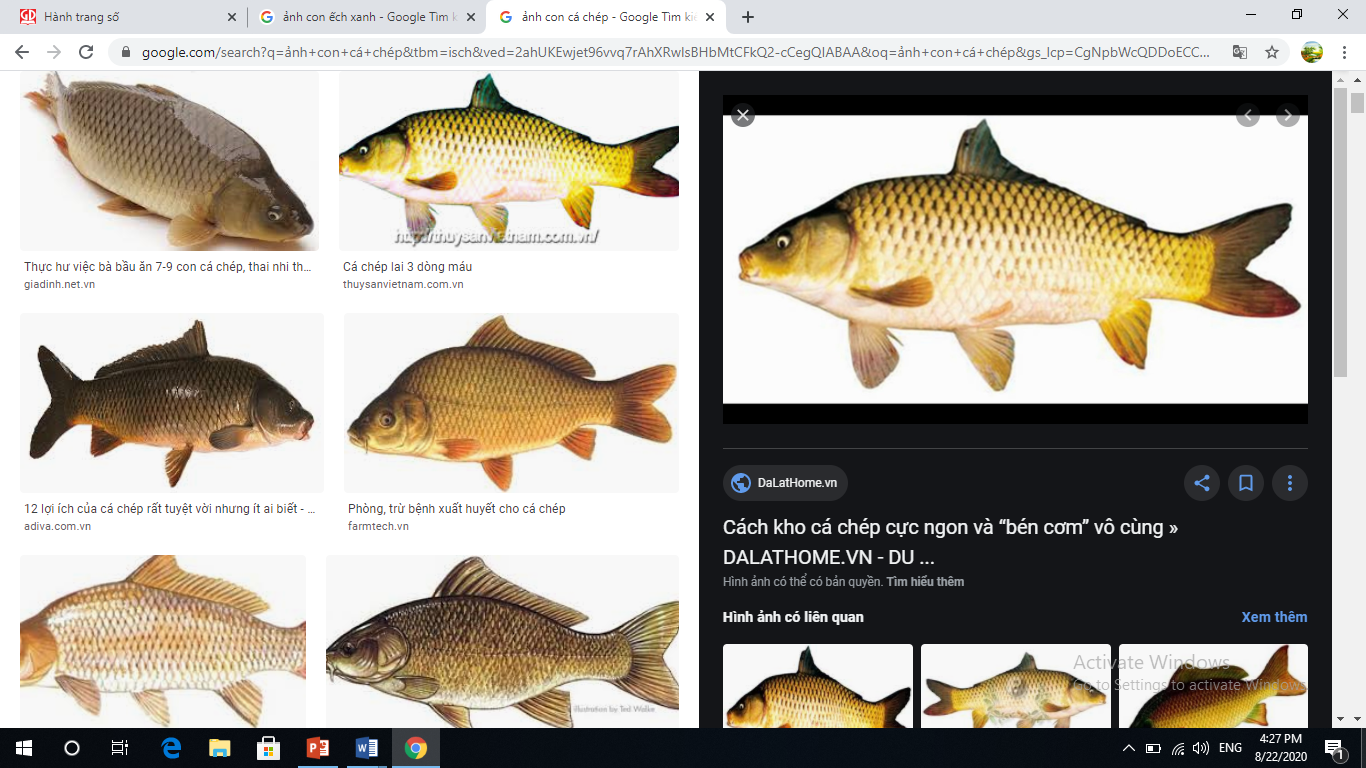 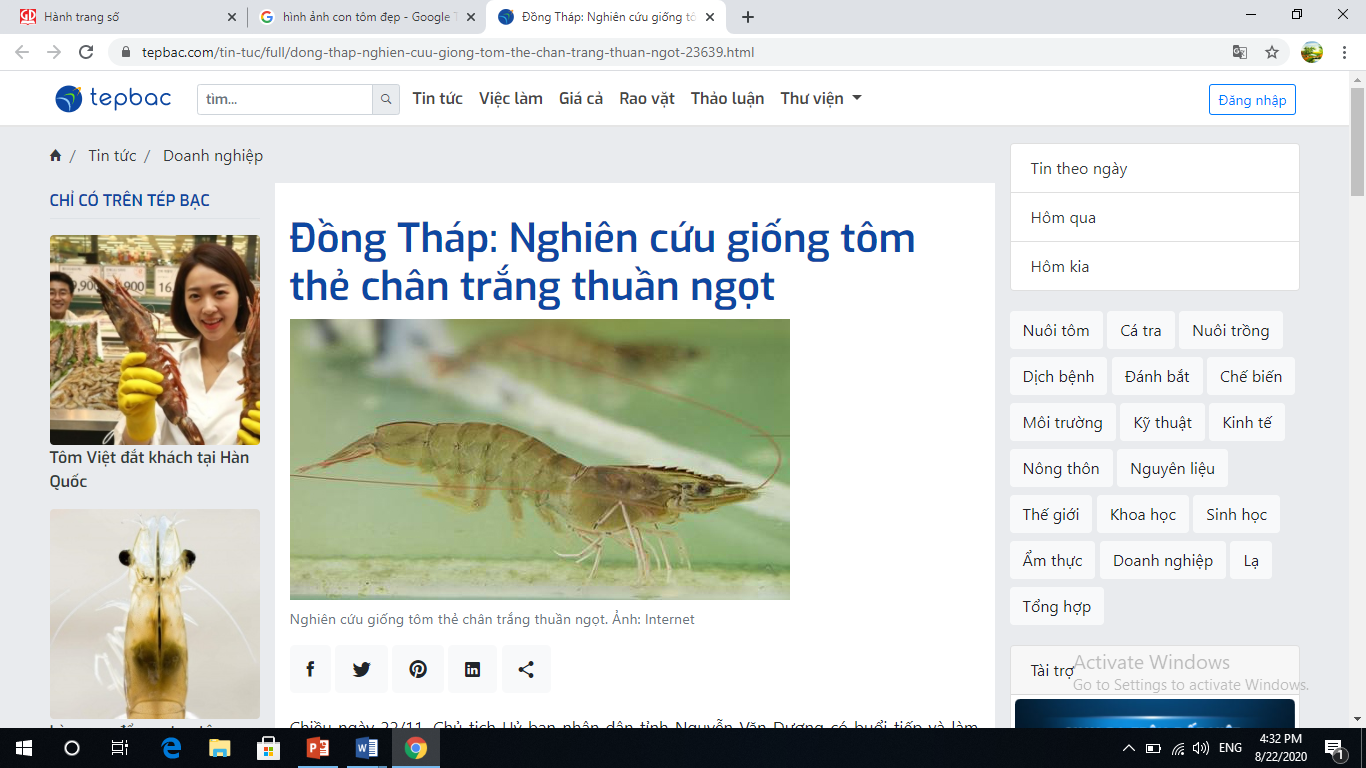 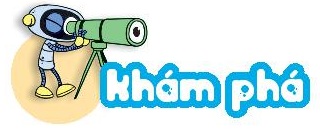 Phần lớn các con vật đều có đầu, thân và cơ quan di chuyển.
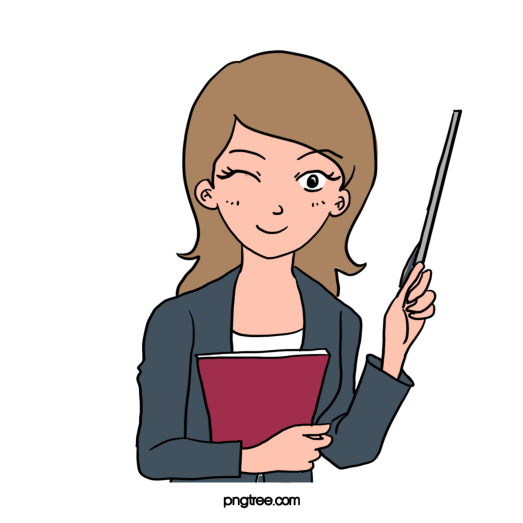 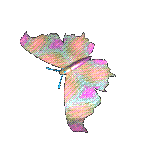 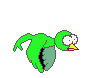 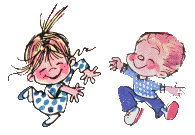 Thư giãn
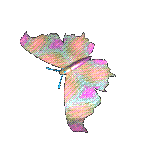 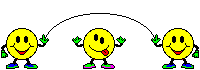 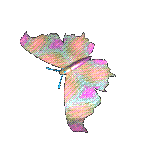 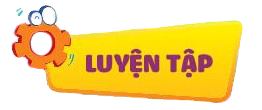 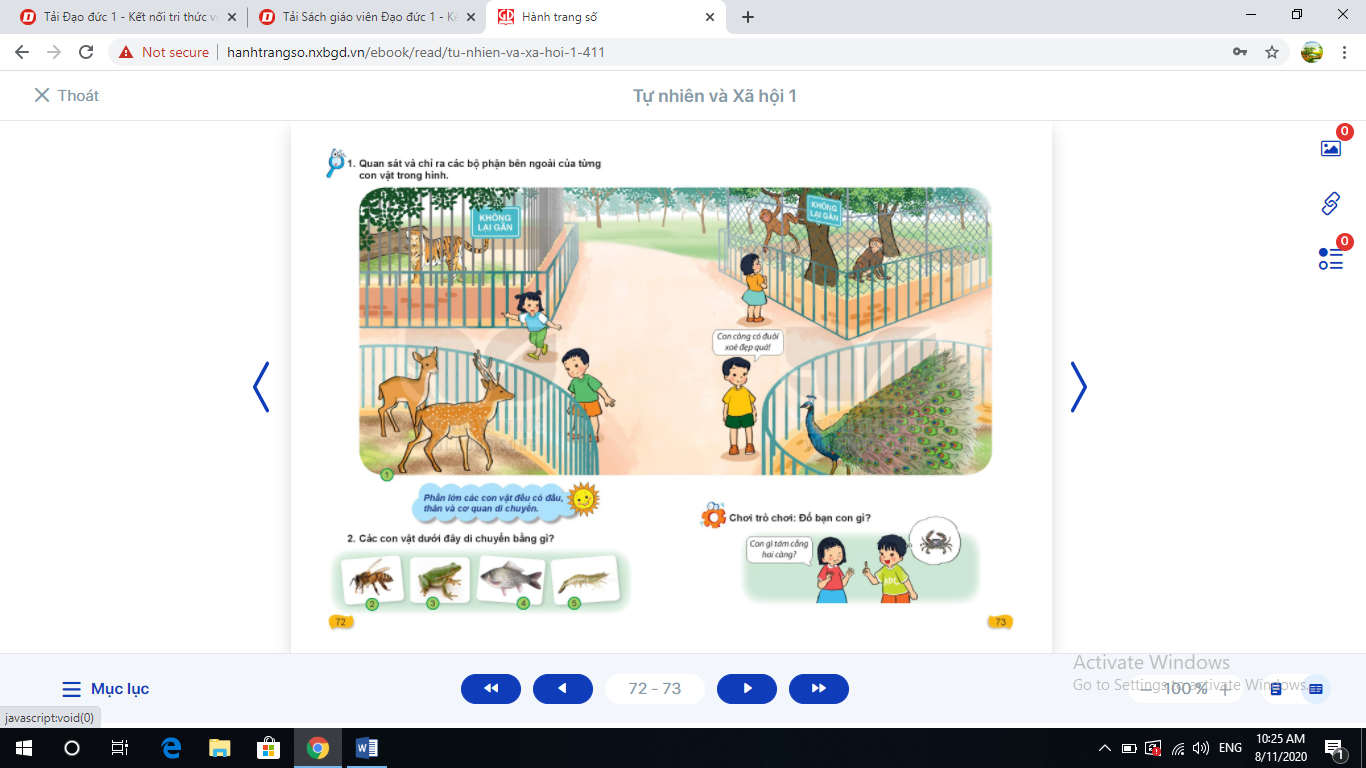 Chơi trò chơi: Đố bạn con gì?
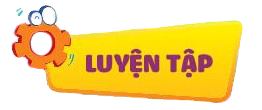 Có rất nhiều con vât. Chúng có hình dạng, màu sắc,…. khác nhau. Phần lớn các con vật đều có đầu, thân và cơ quan di chuyển.
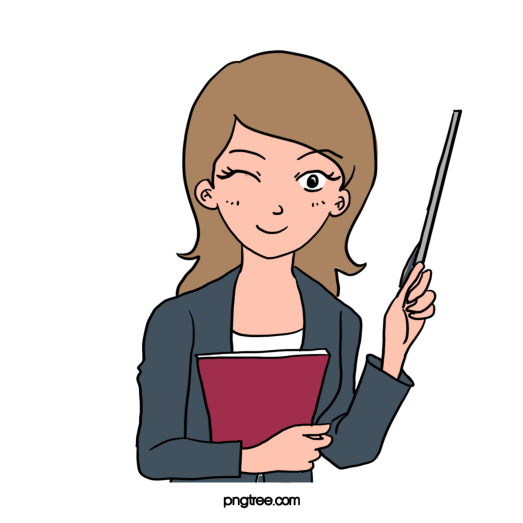 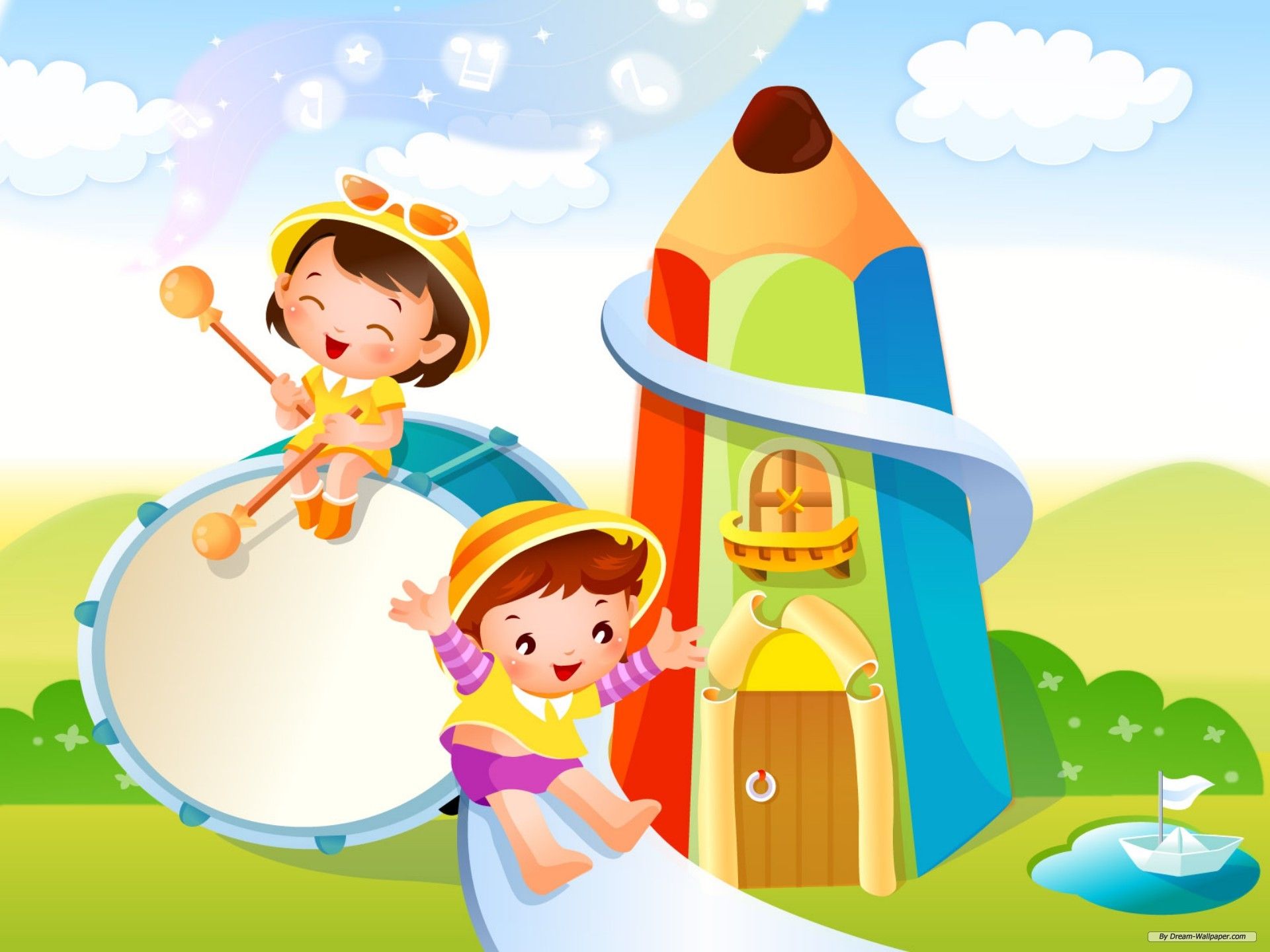 Chúc các con chăm ngoan học giỏi